Bulgarian Line for Online Safety
Phone:124 123
Skype: blobbg
E-mail: helpline@online.bg

 The line for safety inquiries is available every day from 10 am to 16pm.
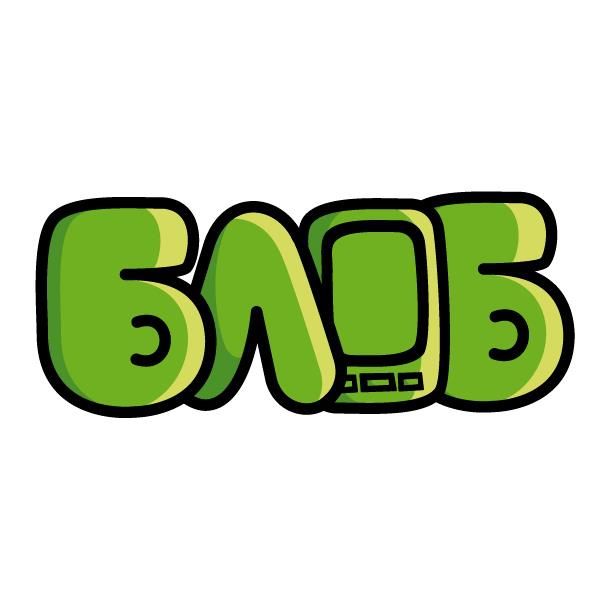